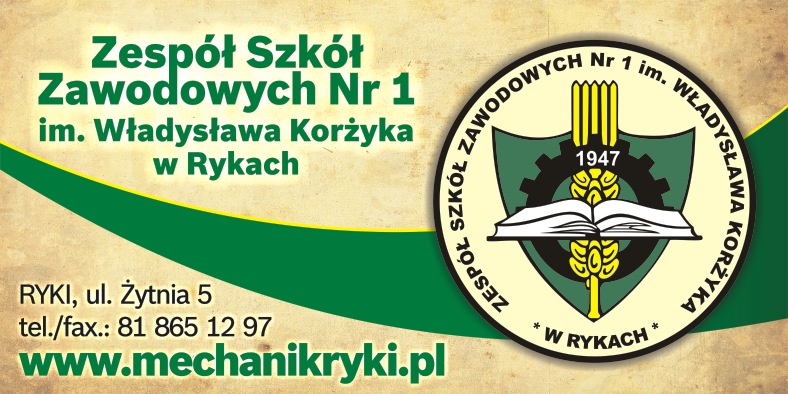 Wyniki dydaktyczne i wychowawcze w ZSZ Nr 1im. Wł. Korżyka w Rykach
I semestr 2016/2017
Zestawienia liczbowe po I semestrze roku szkolnego 2016/2017 
  398 uczniów w 16 oddziałach 
(rok temu 404 uczniów w 16 oddziałach)

·        3 odziały  	 ZSZ			
·        5 oddziałów 	TI			
·        8 oddziałów 	TM	·        2 oddziały LO dla dorosłych



Średnia ilość uczniów  w 1 oddziale wynosi 
	398 / 16 = 24,88		( rok temu 25,25 )
Uczniów nieklasyfikowanych 		22 	( 9 )

Uczniów zwolnionych 				34 	( 54 )

Liczba ocen dopuszczających / ucznia	5,74	(5,41)

Liczba ocen niedostatecznych / ucznia	 0,91	 (0,87)



Liczba uczniów bez ocen niedostatecznych
	
	259 ( 258 )     co stanowi 65,08 % (63,9 %)
Średnia ocen w szkole			2,95	   (3,00)

	
Średnia ocen w T M				2,89	   (2,96)
Średnia ocen w T I				3,13	   (3,09)
Średnia ocen w ZSZ			2,78	   (2,92)

Liczba uczniów ze średnią 4,5 i wyżej	3	(2)

Liczba uczniów ze średnią 4,0 i wyżej	16	(21)

Liczba ocen celujących				75	(37)
·uczniowie bez ocen ndst. 
		259 – 65,08 % 	      (63,9% )

     ·uczniowie z 1–2 ndst. 		
		83 – 21 %			(23 %)

     · uczniowie z 3 i więcej ndst. 
		56 – 14 % 	 		(13 %)
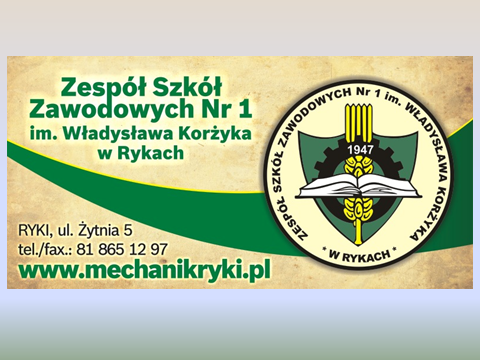